Обеспечение выбора модулей комплексного учебного курса «Основы религиозных культур и светской этики»в Республике Крым
Консультант сектора образования            
                                                на родных языках управления  
                                                развития общего образования 
                                                Министерства образования, науки и 
                                                молодежи Республики Крым
                                                Темеш Ш.А.
Комплексный учебный курс «Основы религиозных культур и светской этики»
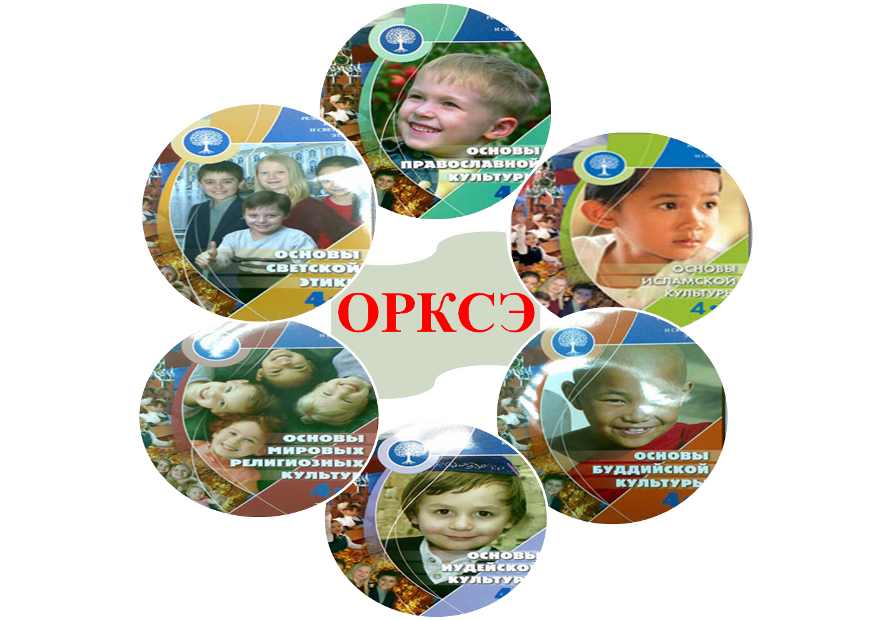 6 модулей
Комплексный учебный курс «Основы религиозных культур и светской этики»
Является культурологическим и направлен на развитие у школьников 4-х классов представлений о нравственных идеалах и ценностях, составляющих основу религиозных и светских традиций многонациональной культуры России, на понимание их значения в жизни современного общества, а также своей сопричастности к ним.
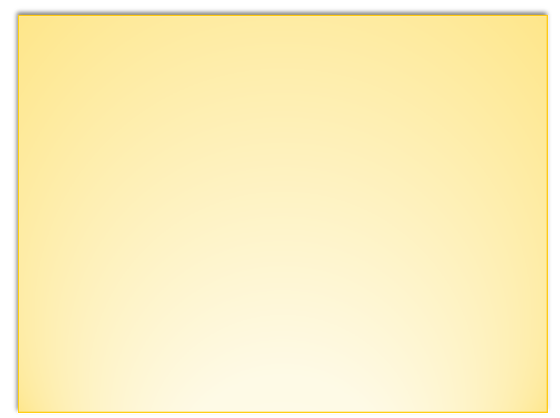 Курс «Основы религиозных культур и светской этики» включает в себя 6 модулей:
1. «Основы мировых религиозных культур»;
2. «Основы православной культуры»;
3. «Основы исламской культуры»;
4. «Основы буддийской культуры»;
5. «Основы иудейской культуры»;
6. «Основы светской этики».
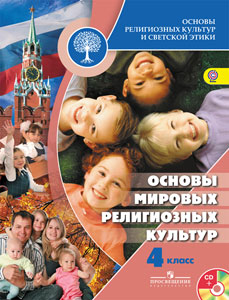 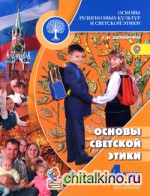 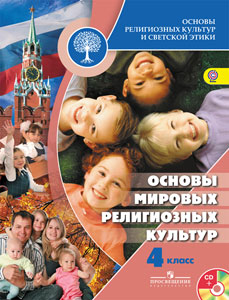 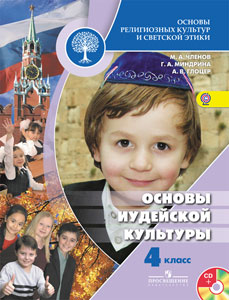 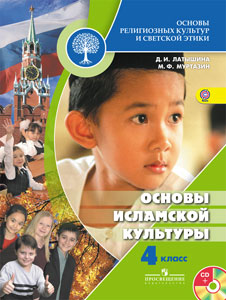 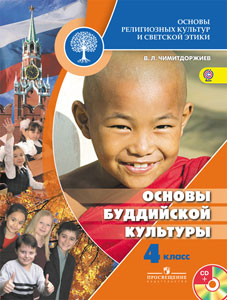 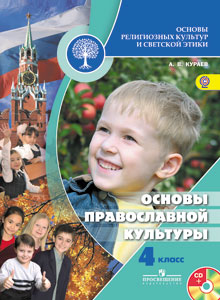 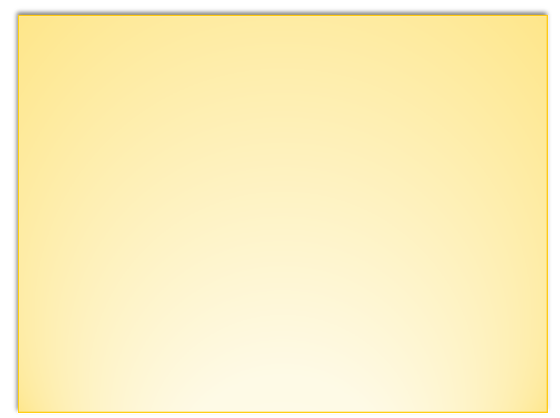 По курсу «Основы религиозных культур и светской этики» в Республике Крым в основном выбирают 4  модуля:

1. «Основы православной культуры»;
2. «Основы исламской культуры»;
3. «Основы светской этики».
4. «Основы мировых религиозных культур»
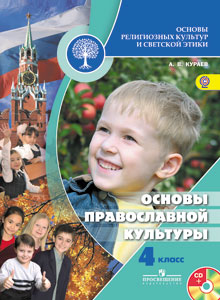 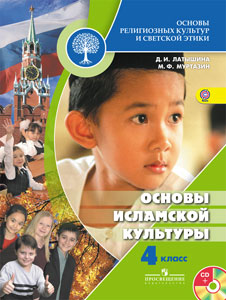 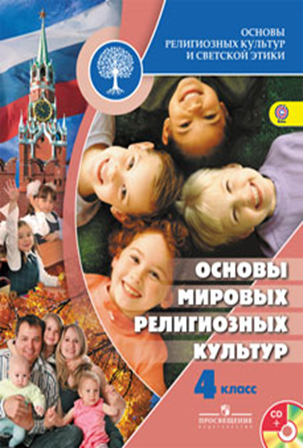 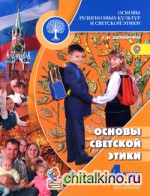 Сведения о выборе модулей родителями (законными представителями) обучающихся 4-х классов c 2014 по 2019 гг.
Ответы на вопрос 
«Сколько модулей Вам было предложено на выбор?»
Ответы на вопрос «Когда было проведено родительское собрание?»
Ответы на вопрос «Каким образом Вы заявили о выборе?»
Ответы на вопрос «Удовлетворены ли Вы качеством 
преподавания предмета?»